Study Closure
Rebecca Ballard, JD, MA, CIP		May 13, 2021	
Director, Research Compliance
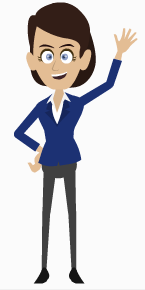 Welcome!

I’ll be guiding you through today’s course objectives.
How to submit a study closure in iRIS.
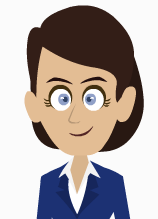 When can I close my study?
Studies can be closed when all the following occur:
Subject recruitment has concluded (i.e. no participant recruitment is in progress or anticipated)
1
All subject specimens, records, and data have been collected  (i.e., no further collection of data/information from or about living individuals is needed)
2
3
All interactions or interventions with participants are completed (i.e., no further contact with the subject is necessary or anticipated)
Analyses of identifiable subject data, records, and specimens are finished (i.e., use of or access to identifiable subject data is no longer necessary).
4
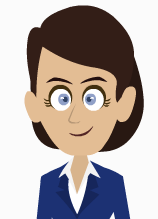 How do I start the Study Closure Form?
For studies with a study status as “Approved”, select under actions “Forms”.
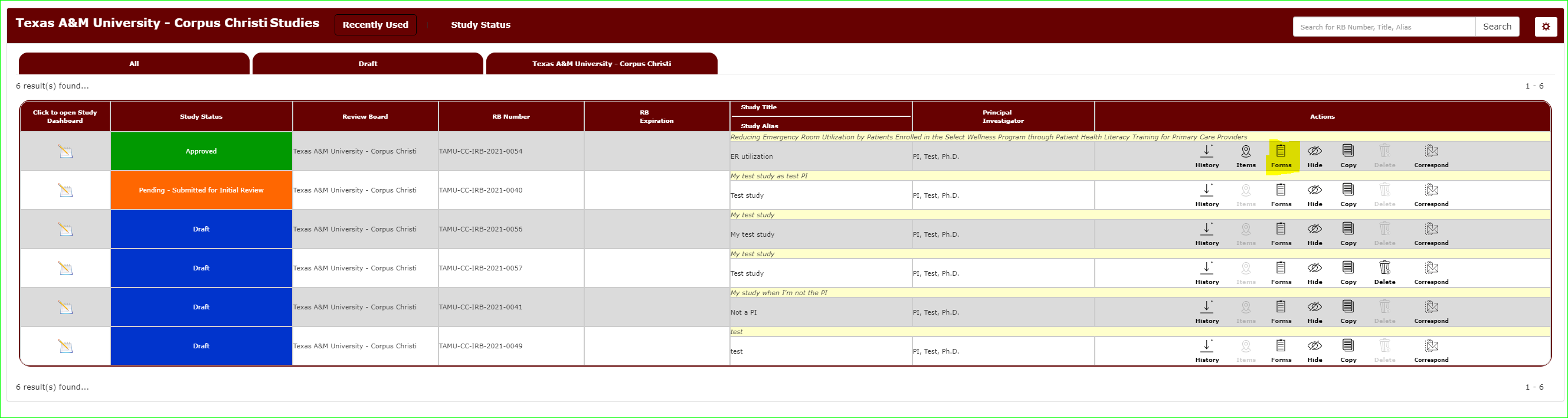 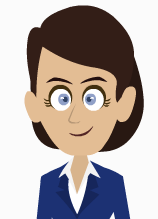 How do I start the Study Closure Form?
On the form list, select “IRB Study Closure Form” to open the study closure form.
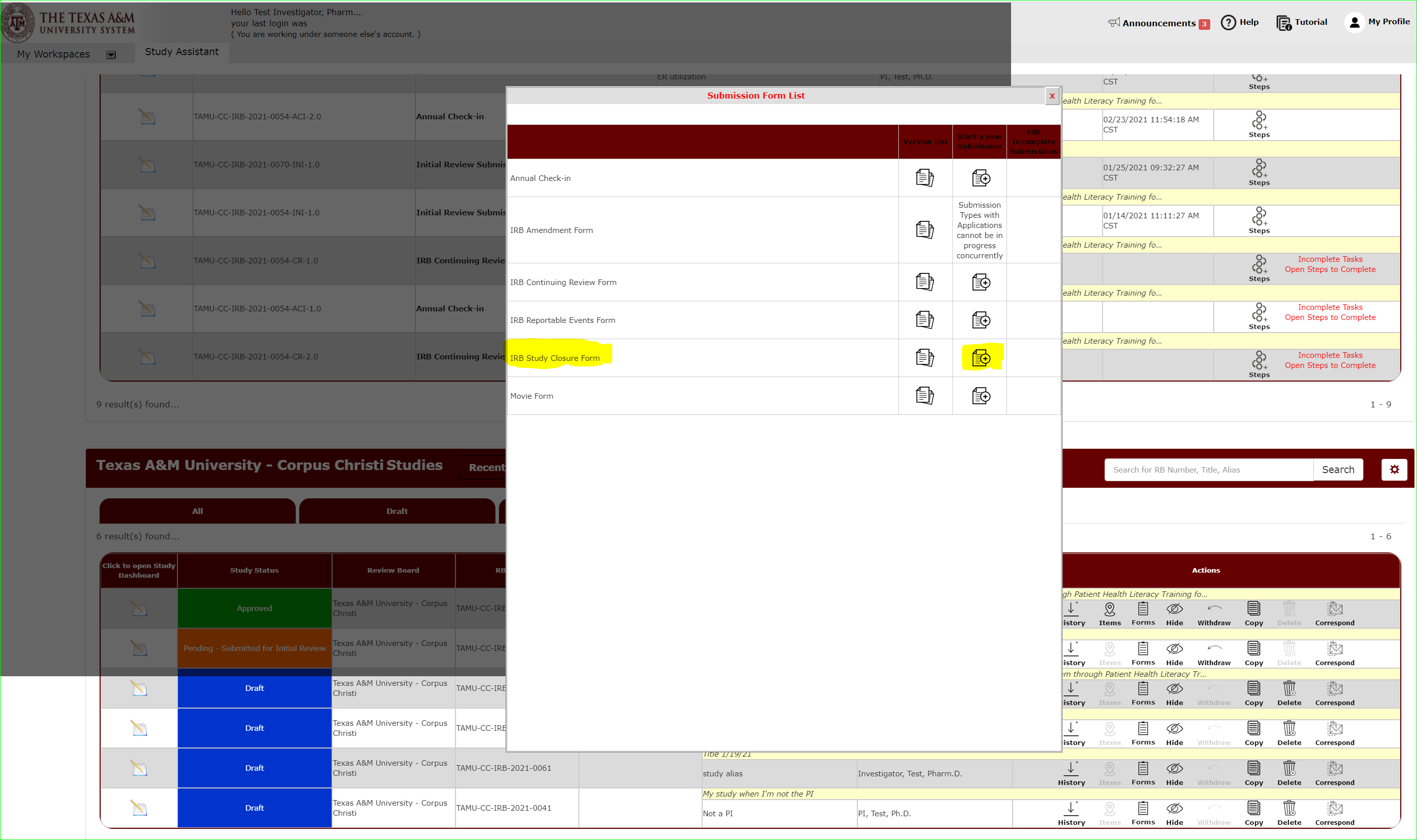 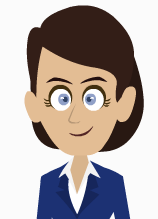 Begin filling out the form.
Hit save and continue to the next section to proceed through the form.
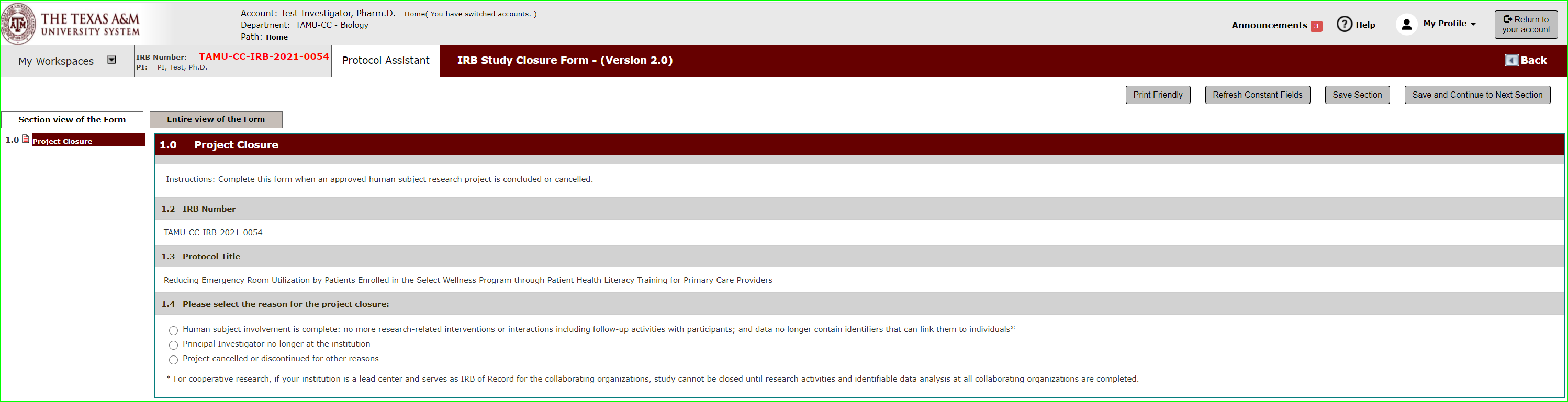 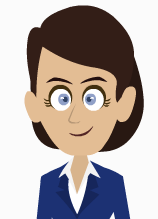 Sign-off and Submit
Once the form is complete, you will see the signoff and submit button.
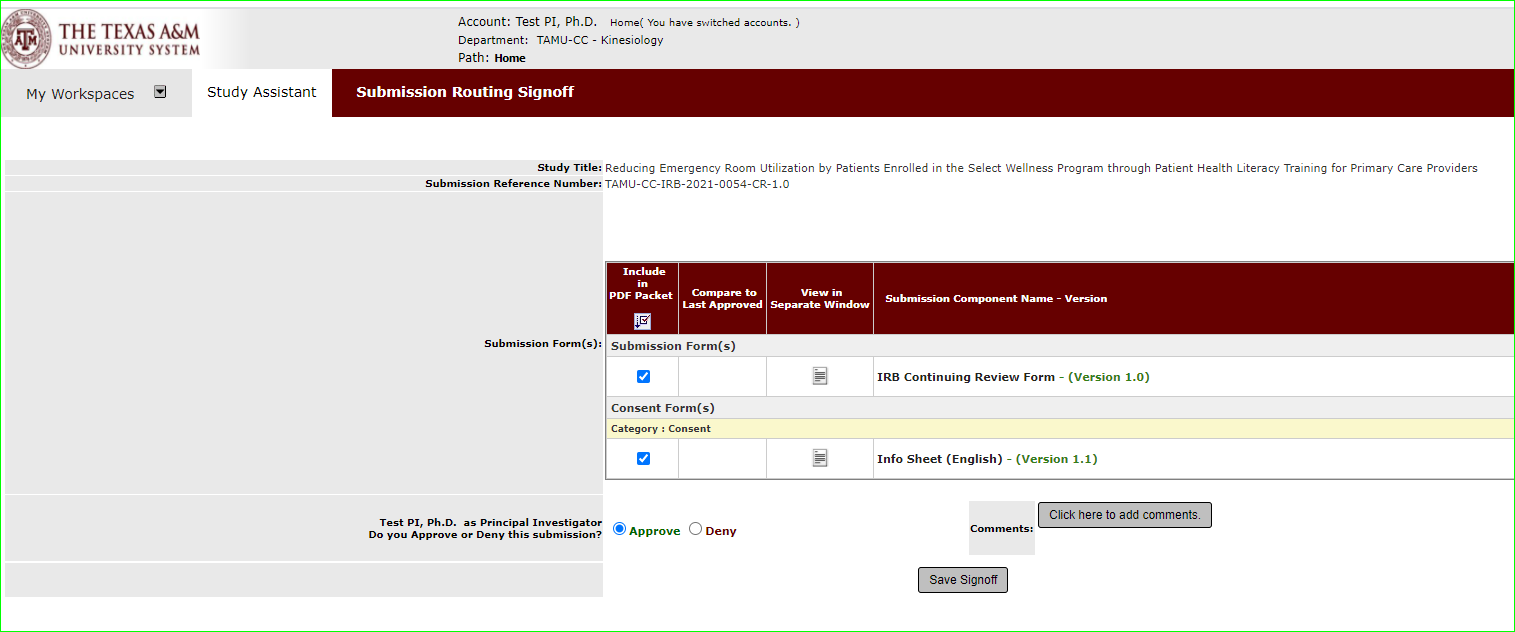 Note: Only the Principal Investigator can execute the sign-off and submit action.
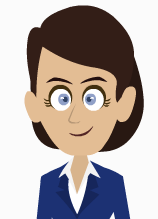 Sign-off and Submit: What if I am not the PI?
Click “notify PI to sign-off”.
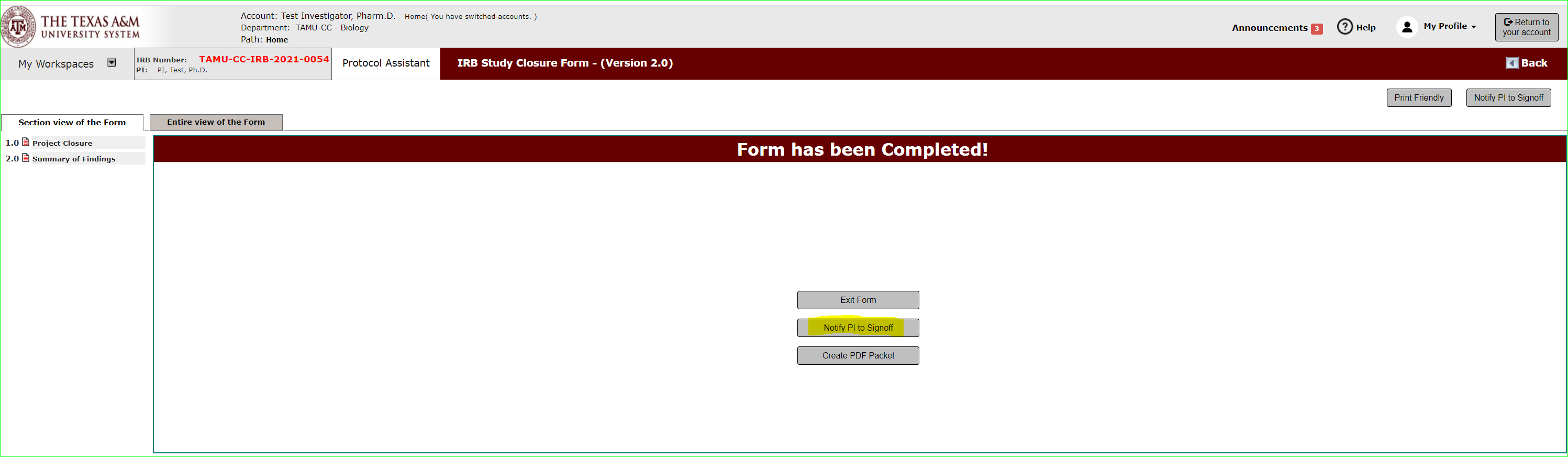 This action will send a notification to the PI that the submission is ready for review to sign-off and submit.
The PI will be notified of the sign-off request.

An outstanding task will also show on the PI’s dashboard.
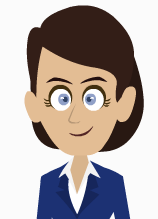 How do I track the submission’s review progress?
Submissions in progress will show on your dashboard under Studies Submission Status – In Progress.
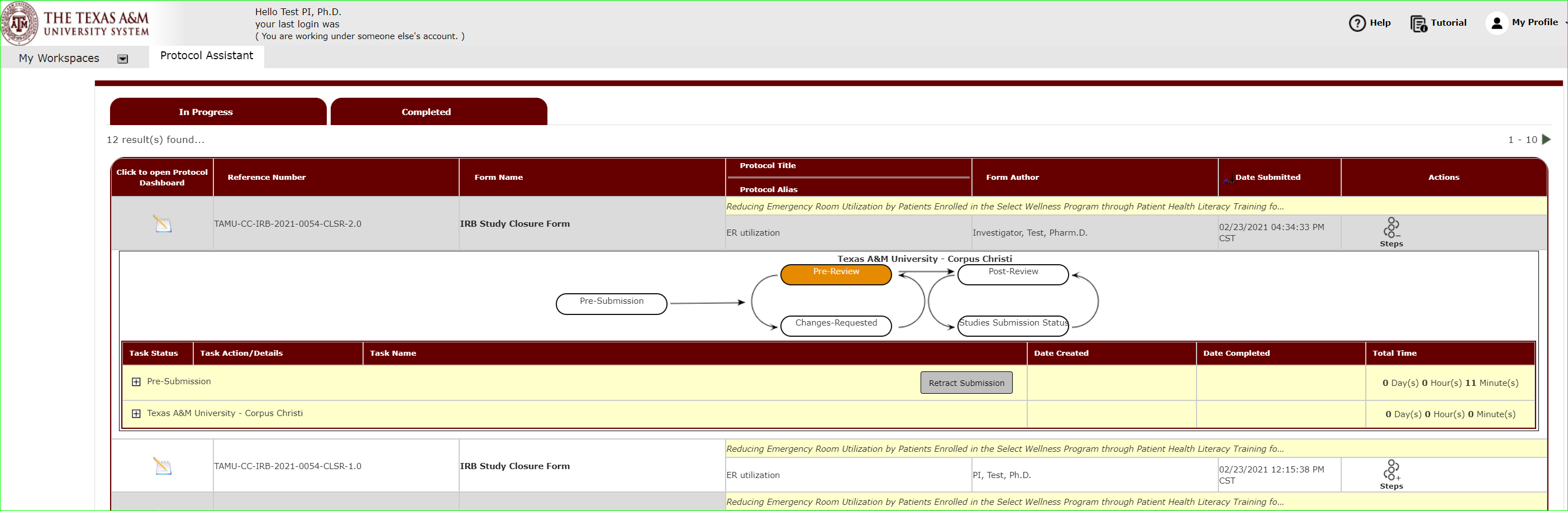 A detailed look at the submission’s progress can be viewed under steps.